Liikunta- ja musiikkipaja
Jenni Schorpp, Lempäälä
Marianne Tulonen, Vesilahti
Valentine's day
Ennen harjoitteita oppilaille on hyvä kertoa, mistä Valentine's day on lähtöisin  ja miten Suomessa vietettävä ystävänpäivä eroaa Valentinen-päivästä:

Päivä on saanut nimensä rakkauden suojeluspyhimyksen, Pyhän Valentinuksen mukaan. Päivä on siis rakastavaisten päivä. 1700-luvun lopulla englantilaiset alkoivat lähettää toisilleen rakkaudenosoituskortteja. Myöhemmin tapa levisi ympäri maailman. Usein rakkaalle ostetaan myös kukkia tai sydänsuklaata.

Meillä Suomessa kortteja lähetetään hyville ystäville.
Lämmittelylaulu - Skidamarink
Skidamarink | Sing Along With Tobee | Kids Songs

Laulun sanat ja liikkeet on oppilaiden kanssa hyvä käydä läpi ennen taustamusiikin/videon käyttöä.

Fraasit: I love you  - in the morning  - in the afternoon - in the evening 
https://www.youtube.com/watch?v=gZpDqvXiuyU
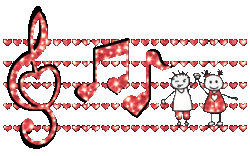 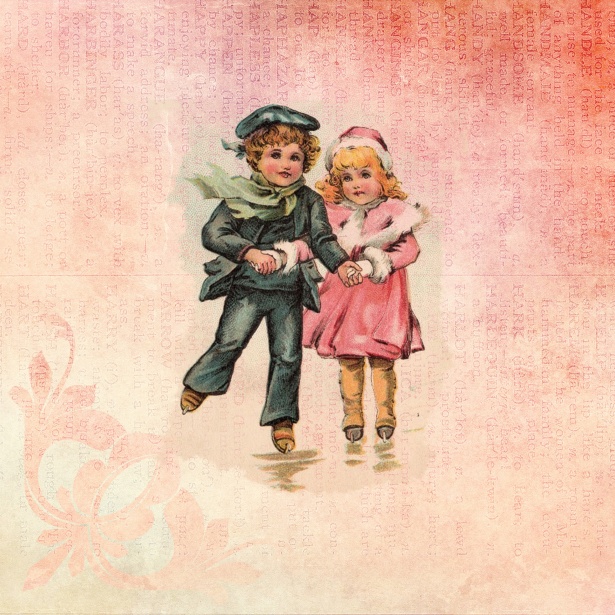 Are you my friend? -leikki
Leikitään sisällä "rusettiluistelua".
Jokaisella lapsella on joko valkoinen tai punainen numerosydän. Valkoinen sydän kysyy: -Are you my friend…number X? Punainen sydän vastaa joko: -No, I’m number Y.     tai     -Yes, I am.
Sydänpari siirtyy osoitettuun pisteeseen tekemään pallojumppaa. Esim. selät vastakkain; palloa siirretään kiertoliikkeellä ja lasketaan ”kierrokset” jollakin vieraalla kielellä10:een saakka, jonka jälkeen palataan ”jäälle”.
ROSES ARE RED
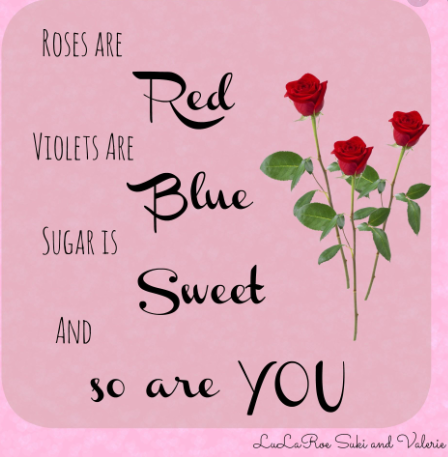 Opetellaan "Roses are red" –runo.

Roses Are Red Song | Nursery Rhymes | Original Version By LittleBabyBum!

https://www.youtube.com/watch?v=SUN61Z5KEZY

Sydänparin kanssa lauletaan ja liikutaan musiikin mukaan peiliharjoituksena. 
Kannattaa korostaa, että liikkeet tehdään kuin hidastetussa filmissä.
Memory game perheenjäsenillä
Opetellaan perheenjäsenistä esimerkiksi:
mum, dad, brother, sister, baby ja lisäksi jokin kotieläin, esim. cat
Pelaajat istuvat piirissä ja kaksi heistä piirin keskellä kilpailijoina. Keskellä olevat saavat vuorotellen ”avata” kaksi pelikorttia. Piirissä olijoilla on jokaisella yksi perhehahmo/kortti/figuuri selän takana piilossa ja keskellä olevien kilpailijoiden täytyy löytää parit. 
Keskellä oleva kysyy kahdelta eri pelaajalta ”Who are you?” Osoitettava vastaa esim.  I’m mum ja näyttää samalla hahmonsa/korttinsa/figuurinsa. 
Ystävänpäivän kunniaksi yksi korttipari voi olla ”LOVE”, jolloin yhdellä parilla pelikortteina sydämet rusettiluistelusta. Jos oppilaita on pariton määrä, otetaan peliin vain yksi love-kortti. Se pelaaja, joka löytää rakkauden, saa suoraan pisteen.
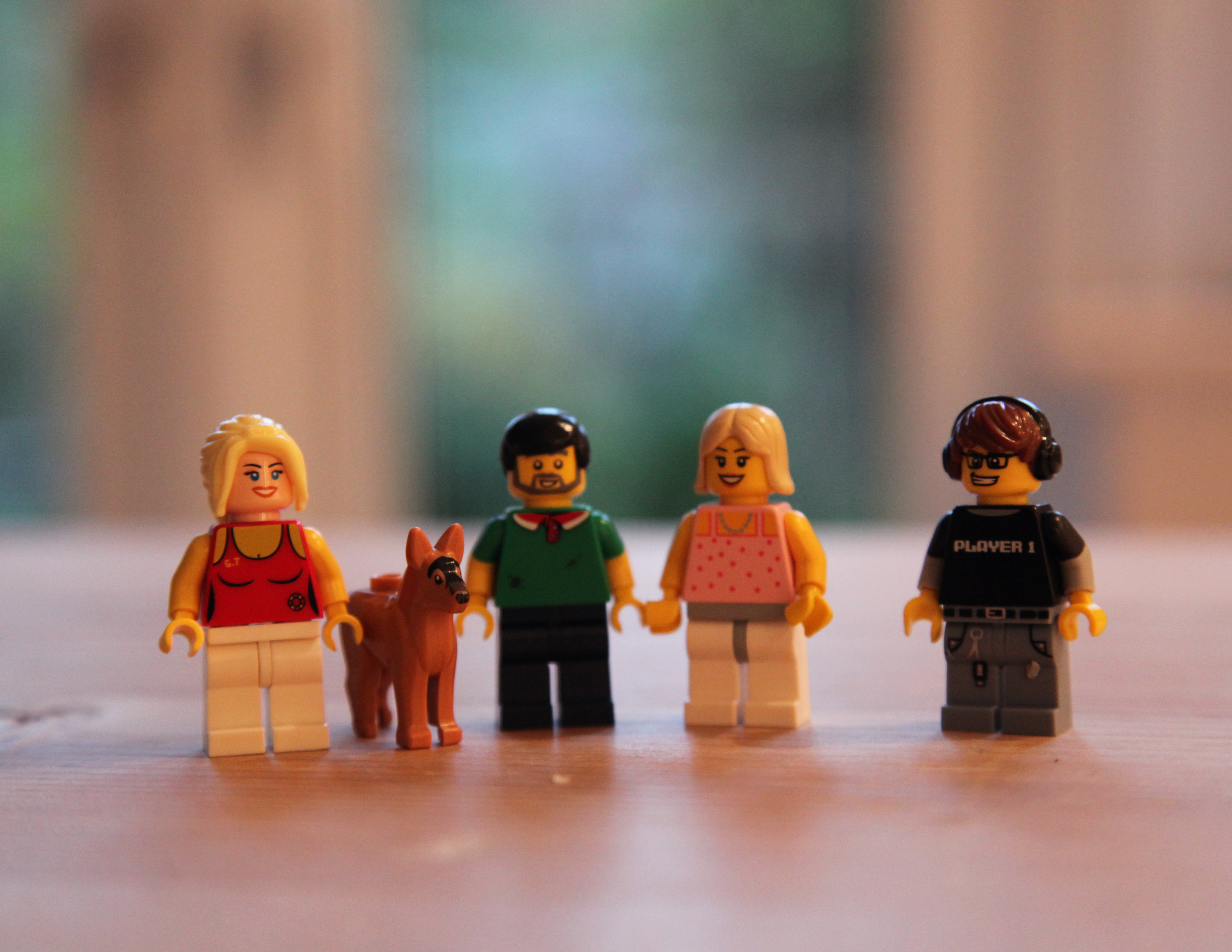 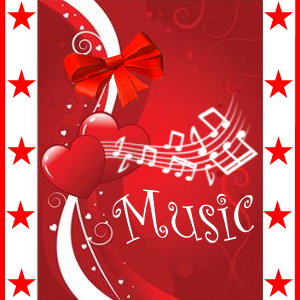 BOOM CHICKA BOOM -LAULULEIKKI
Boom Chicka Boom ❤ Valentine’s Day Songs for Kids ❤ Best Kids Songs ❤ The Learning Station
https://www.youtube.com/watch?v=6PA3ewtp3ng

Tässä leikissä opitaan eri tervehtimis-/hyvästelytapoja, kuten halaaminen, kättely, lentopusu ja oppilaat voivat ystävänpäivän päätteeksi esim. Valita yhden tyylin poistuessaan luokasta.
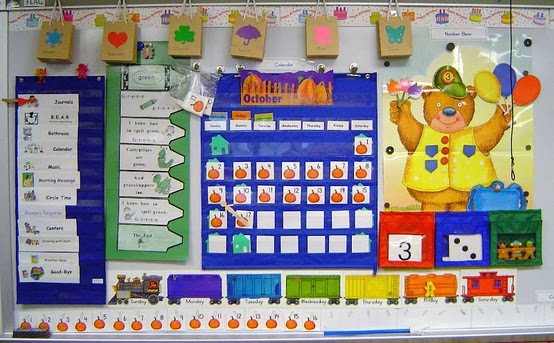 Mitä kaikkea varhentavassa kieltenopetuksessa voisikaan tarvita...
Kärpäslätkiä, ilmapalloja, hernepusseja, rytmimunia, taskunoppia, käsinukkeja, väriämpäreitä, leikkiruokia, jäätelötikkuja, lelueläimiä, autoja, pehmoja...
Ainakin musiikkia, liikettä ja toimintaa sekä iloista mieltä :) Kaikenlaiset rytmiharjoitukset edistävät kielenoppimista.
https://supersimple.com/super-simple-songs/
https://learnenglishkids.britishcouncil.org/
Tämä valokuva, tekijä Tuntematon tekijä, käyttöoikeus: CC BY-SA-NC.
February 14th
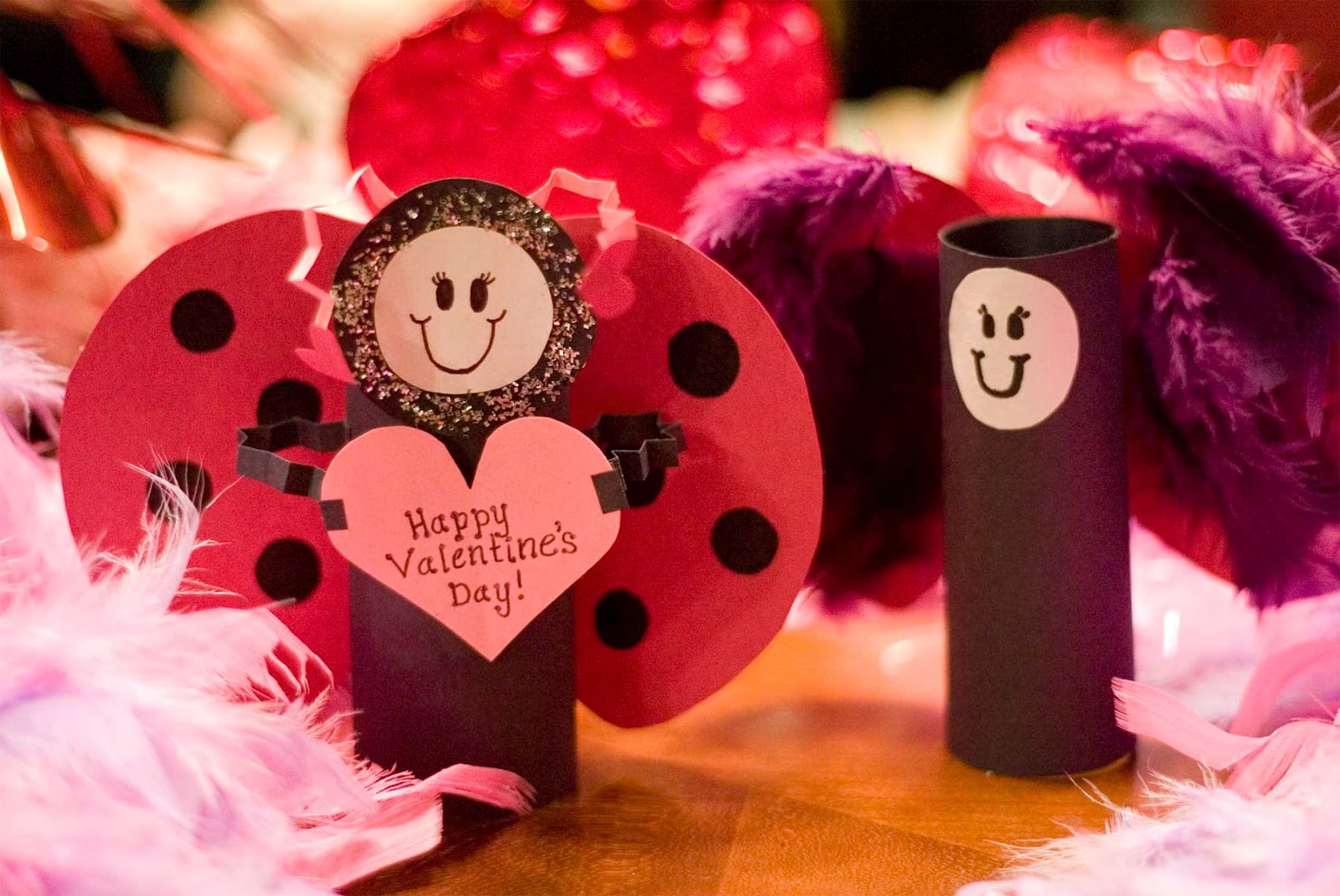 Happy
Valentine's Day!